Project: IEEE P802.15 Working Group for Wireless Personal Area Networks (WPANs)

Submission Title: [Proposal for IEEE802.15.3e – MAC :Aggregation and Retransmission] 
Date Submitted: [10 September 2015]
Source:  [Itaru Maekawa (1), Jae Seung Lee, Ken Hiraga, Makoto Noda, Ko Togashi, (representative contributors), all contributors are listed in “Contributors” slide] 
Company:  [ETRI, JRC1, NTT, Sony, Toshiba] 
Address1: [Mitaka, Tokyo, Japan]
E-Mail1: [Maekawa.Itaru at jrc.co.jp (all contributors are listed in “Contributors” slide)]
Abstract:	This document presents an overview of the full MAC/PHY proposal for HRCP.
Purpose: 	To propose a full set of specifications for TG 3e.
Notice:	This document has been prepared to assist the IEEE P802.15.  It is offered as a basis for discussion and is not binding on the contributing individual(s) or organization(s). The material in this document is subject to change in form and content after further study. The contributor(s) reserve(s) the right to add, amend or withdraw material contained herein.
Release:	The contributors acknowledge and accept that this contribution becomes the property of IEEE and may be made publicly available by P802.15.
Contributors
Proposal for IEEE802.15.3e 
High-Rate Close Proximity System

September 15, 2015
Contents
Block ACK vs Stack ACK
		 :Performance Comparison (Homework@Wikoloa)

HRCP Aggregation

3.   Interface space, retransmission with Stack ACK and Recovery Process
Block ACK vs Stack ACK:Performance Comparison (Homework@Wikoloa)
Slide5
“Simple” Stack ACK
	 - Key Concept of HRCP MAC -
Block ACK 
Effective way to save & share bandwidth among multiple devices,  especially under high error or collision environments, however….This method has the following disadvantages: 
Higher complexity
Larger buffer memory
Larger potential latency

Stack ACK
Practical way for HRCP, because …
Bandwidth saving is not required, thanks to good BER environment
Lower Complexity , simple hardware requirements
“Small” benefit versus cost (complexity) 
 for use cases of HRCP
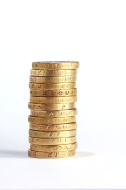 “Stacked Coin” 
FIFO Buffer
Slide 6
Time Domain MAC Behavior
Dev.A
Dev.A
Dev.A
Dev.A
Dev.A
Dev.B
Dev.B
Dev.B
Dev.B
Dev.B
SIFS
SIFS
SIFS
SIFS
SIFS
SIFS
SIFS
SIFS
Time #1
Data Error
Or Buffer full
Time #2
Header Error
ACK#M+8
IIFS
SIFS
Sub-F#M+10
Sub-F#M+9
ACK#N+6
ACK#N+6
ACK#N+6
RIFS
RIFS
Time #3
ACK#M+10
Sub-F#N+12
Sub-F#N+11
ACK#N+12
Time #4
IIFS
IIFS
IIFS
Sync.lost
ACK#M+12
ACK#M+12
ACK#M+12
ACK#M+12
ACK#N+12
Sub-F#N+4
Sub-F#M+4
Sub-F#N+8
Sub-F#M+8
Sub-F#N+10
Sub-F#M+14
Sub-F#N+10
Sub-F#N+3
Sub-F#M+3
Sub-F#N+7
Sub-F#M+7
Sub-F#N+9
Sub-F#M+13
Sub-F#N+9
Sub-F#N+2
Sub-F#M+2
Sub-F#N+6
Sub-F#M+6
Sub-F#N+8
Sub-F#M+12
Sub-F#N+8
Sub-F#N+1
Sub-F#M+1
Sub-F#N+5
Sub-F#M+5
Sub-F#N+7
Sub-F#M+11
Sub-F#N+7
ACK#M
ACK#N+4
ACK#M+4
ACK#N+6
ACK#M+8
ACK#N+12
ACK#M+10
RIFS
Time #5
Slide7
Stack Ack: Performance Estimation Model
SIFS
SIFS
SIFS
Tperiod
Time
FCS
MPDU#N
Parameters : Example
:(BER:bit error rate)
FER=1-(1-BER)Lmpd・N
Simplified Estimation Model
When Frame Error is occurred with probability of FER, 50% of Sub-Frames (Average)  are retransmitted.

MAC Throughput  (MACtp) vs FER is calculated as below.
Subframe#N+15
Subframe#N+31
Subframe#N+1
Subframe#N+17
Subframe#N
Subframe#N+16
PHY Header
PHY Header
PHY Header
PHY Header
Subframe#N
HCS
MAC 
Subheader#N
HCS
HCS
HCS
HCS
MAC Header
MAC Header
MAC Header
MAC Header
Slide 8
Block-Ack :Performance Estimation Model
SIFS
SIFS
SIFS
SIFS
Subframe#X
PHY Header
Tretry
Tperiod
Time
FCS
MPDU#N
Parameters : Example
:(BER:bit error rate)
FER=1-(1-BER)Lmpd・N
Simplified Estimation Model
When Frame Error is occurred with probability of FER, “ONE” Sub-Frames are retransmitted.

MAC Throughput  (MACtp) vs FER is calculated as below.
Subframe#N+15
Subframe#N+1
Subframe#N
PHY Header
PHY Header
PHY Header
Subframe#N
HCS
MAC 
Subheader#N
HCS
HCS
HCS
HCS
MAC Header
MAC Header
MAC Header
MAC Header
Slide 9
Stack ACK vs Block-ACK :Throughput Comparison
Common Parameters :
As long as FER is less than 10% order, throughput advantage of Block ACK is negligible . 
(If FER exceed 10% level, Rate adaptation System should  work.)
PHY Rate :6.57Gbps (16QAM, LDPC 14/15 )
Number of Aggregation:16
PHY Rate :52.6Gbps (16QAM x8 MIMO, LDPC 14/15 )
Number of Aggregation:128
FER ～ 4%
FER ～ 5%
Conclusion
Low Complexity Advantage of Stack ACK retransmission is significant
Performance Disadvantage of Stack ACK is negligible
Slide 10
HRCP Aggregation
Slide11
HRCP Aggregation
4kB is tentative number.
MSDU#2
MSDU Typ.length
Ether Frame :46～1518B
MTP/OBEX:64kB
MSDU#1
MSDU#3
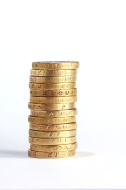 Fragmentation
Fragmentation
MPDU:MAC Protocol Data Unit
MPDU Max length=  single block size of TX Buffer
4kB (fixed value)
MPDU#4
Fragment #1
MPDU#3
Fragment #2
MPDU#2
Fragment #1
MPDU#1
MAC Header
MPDU#5
Fragment #2
FCS
FCS
FCS
FCS
MPDU#4
MPDU#3
MPDU#2
MPDU#1
More Fragment= 0
“Stacked Coin” 
FIFO Buffer
More Fragment is set to 1 to indicate the corresponding subframe is not a final frame of fragmentation.
Subframe#1
More Fragment = 1
Subframe#2
More Fragment = 0
Subframe#3
Sequence# and MPDU length are  shown in Sub Header
More Fragment = 1
Number of subframes and Ack Information  are  shown in MAC Header
Subframe#4
N:255 maximum
HCS
HCS
HCS
HCS
MAC 
Subheader#4
MAC 
Subheader#3
MAC 
Subheader#2
MAC 
Subheader#1
HCS
MAC Header
Subframe#N
Subframe#4
Subframe#3
Subframe#2
Subframe#1
PHY Header
Slide 12
MSDU#3
MSDU#2
MSDU#1
Defragmentation
Defragmentation
HRCP deaggregation
MPDU#5
(Fragment#2)
MPDU#4
(Fragment#1)
MPDU#3
(Fragment#2)
MPDU#2
(Fragment#1)
MPDU#1
MAC Header
More fragment=0
FCS
MPDU#1
HCS
MAC 
Subheader#1
More fragment flag is set to 1 to indicate the corresponding subframe is not a final frame of fragmentation.
Subframe#1
More fragment=1
FCS
MPDU#2
HCS
MAC 
Subheader#2
Subframe#2
More fragment=0
FCS
MPDU#3
HCS
MAC 
Subheader#3
MPDU# and MPDU length are shown in Sub Header
Subframe#3
More fragment=1
FCS
MPDU#4
HCS
MAC 
Subheader#4
Number of subframes and Ack information are shown in MAC Header
Subframe#4
Subframe#
n
Subframe#
4
Subframe#
3
Subframe#
2
Subframe#
1
HCS
MAC Header
PHY Header
m+n
m+4
m+3
m+2
m+1
Sequence Number
Slide13
Interface space, retransmission with Stack ACKand Recovery Process
Slide14
One cycle of PPAP
Unassociated
Associated
Unassociated
Asynchronous Phase
Synchronous Phase
Asynchronous Phase (If recovery is needed)
Asynchronous Phase
Setup Time < 2ms
Beacon
Stop beacon before sending 
association response
PPC may send Beacon
with new Next DEVID
Data Transfer  Phase
PPAP
PPAP
Association
Response
Access Slot
Beacon
Beacon
Beacon
PPC
Device
Disassociation
Request
Association
Request
SIFS
or
RIFS
RIFS
SIFS
Stk-Ack
Slide 15
Kiyoshi  Toshimitsu(Toshiba)
Ping-Pong Transmission in Synchronous Phase
Ping-Pong Transmission with SIFS
CSMA/CA is not used
DEV.A
DEV.A
DEV.A
DEV.A
FCS
Sub 
Frame
HCS
Sub 
Header
HCS
MAC 
Header
PHY 
Header
DEV.B
DEV.B
DEV.B
DEV.B
SIFS
SIFS
SIFS
SIFS
SIFS
SIFS
SIFS
SIFS
SIFS
SIFS
Time #1
ACK#M+4
Sub-F#N+6
Sub-F#N+5
ACK#M+4
ACK#N+6
Sub-F#M+6
Sub-F#M+5
ACK#N+6
Time #2
Data Error
Sub-F#M+9
Sub-F#M+8
Sub-F#M+7
ACK#N+8
Time #3
To distinguish “Data Error” 
or “Buffer full”
Buffer Full
Buffer Full Flag
“ one”
Time #4
Sub-F#N+4
Sub-F#M+4
Sub-F#N+10
Sub-F#N+12
Sub-F#M+13
Sub-F#N+3
Sub-F#M+3
Sub-F#N+9
Sub-F#N+11
Sub-F#M+12
Sub-F#N+2
Sub-F#M+2
Sub-F#N+8
Sub-F#N+10
Sub-F#M+11
Sub-F#N+1
Sub-F#M+1
Sub-F#N+7
Sub-F#N+9
Sub-F#M+10
ACK#M
ACK#N+4
ACK#M+6
ACK#M+9
ACK#N+10
Slide16
Synchronous Phase to/from Asynchronous Phase
Dev takes recovery process when it lost synchronization 
CSMA/CA is not used
DEV.A
DEV.A
DEV.A
DEV.A
DEV.B
DEV.B
DEV.B
DEV.B
FCS
Sub 
Frame
HCS
Sub 
Header
HCS
MAC 
Header
PHY 
Header
SIFS
SIFS
SIFS
SIFS
SIFS
SIFS
SIFS
SIFS
RIFS(B) >> RIFS(A)>>SIFS,ACK
Sub-F#N+6
Sub-F#N+5
ACK#M+4
Time #1
Header Error
RIFS(A)
ACK#M+8
SIFS
Sub-F#M+10
Sub-F#M+9
ACK#N+6
ACK#N+6
ACK#N+6
RIFS(B)
RIFS(B)
Time #2
Recovery Process:   Asynchronous Phase
ACK#M+10
Sub-F#N+12
Sub-F#N+11
ACK#N+12
Time #3
RIFS(A)
RIFS(A)
PHY Error
ACK#M+12
ACK#M+12
ACK#M+12
ACK#N+12
ACK#N+12
Sub-F#M+8
Sub-F#N+10
Sub-F#M+14
Sub-F#N+10
Sub-F#M+7
Sub-F#N+9
Sub-F#M+13
Sub-F#N+9
Sub-F#M+6
Sub-F#N+8
Sub-F#M+12
Sub-F#N+8
Sub-F#M+5
Sub-F#N+7
Sub-F#M+11
Sub-F#N+7
ACK#N+6
ACK#M+8
ACK#N+12
ACK#M+10
RIFS(B)
Time #4
Recovery Process:   Asynchronous Phase
Slide17